Kouluterveyskyselyn tulokset 2023Pohjois-SavoSuun terveys
HYTE- ja osallisuuspalvelualue
Hyvinvointikoordinaattori Marika Lätti
Marika.latti@pshyvinvointialue.fi

Koottu 4.1.2024
1
Kouluterveyskysely 2023
Suun terveys
Näissä dioissa on keskitytty pääasiassa hyvinvointisuunnitelmaan valittuihin mittareihin
Lisäksi nostettu muutamia mittareita, joita hyvä tarkistella kokonaisuuden analysoinnissa.
Lisää mittareita löytyy THL:n sivuilta: Kouluterveyskyselyn tulokset – THL- tutustu myös niihin oman toimintasi näkökulmasta
2
Suun terveys
Sisältää tulokset kysymyksistä:

Hampaiden harjaus harvemmin kuin kahdesti päivässä, % 4. ja 5. luokan oppilaista
Hampaiden harjaus harvemmin kuin kahdesti päivässä, % 8. ja 9. luokan oppilaista 
Hampaiden harjaus harvemmin kuin kahdesti päivässä, % ammatillisen oppilaitoksen 1. ja 2. vuoden opiskelijoista 
Hampaiden harjaus harvemmin kuin kahdesti päivässä, % lukion 1. ja 2. vuoden opiskelijoista 
Tulostaulukko - Sotkanet.fi, Tilasto- ja indikaattoripankki
3
ITSESTÄ HUOLEHTIMISEN JA TERVEELLISTEN ELINTAPOJEN EDISTÄMINEN
HYTE- RESURSSIEN, RAKENTEIDEN JA PROSESSIEN
VAHVISTUMINEN
MIELEN HYVINVOINTI JA RIIPPUVUUKSIEN EHKÄISY
TAPATURMIEN JA VÄKIVALLAN EHKÄISEMINEN
OSALLISUUDEN VAHVISTUMINEN JA YKSINÄISYYDEN VÄHENTÄMINEN
VANHEMMUUS VAHVISTUU
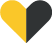 Indikaattori ilmaisee niiden peruskoulun 4. ja 5. luokkalaisten osuuden prosentteina kysymykseen vastanneista ko. ikäluokassa, jotka harjaavat hampaansa harvemmin kuin kaksi kertaa päivässä. Metadata - Sotkanet.fi, Tilasto- ja indikaattoripankki
4
ITSESTÄ HUOLEHTIMISEN JA TERVEELLISTEN ELINTAPOJEN EDISTÄMINEN
HYTE- RESURSSIEN, RAKENTEIDEN JA PROSESSIEN
VAHVISTUMINEN
MIELEN HYVINVOINTI JA RIIPPUVUUKSIEN EHKÄISY
TAPATURMIEN JA VÄKIVALLAN EHKÄISEMINEN
OSALLISUUDEN VAHVISTUMINEN JA YKSINÄISYYDEN VÄHENTÄMINEN
VANHEMMUUS VAHVISTUU
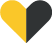 Indikaattori ilmaisee niiden peruskoulun 4. ja 5. luokkalaisten osuuden prosentteina kysymykseen vastanneista ko. ikäluokassa, jotka harjaavat hampaansa harvemmin kuin kaksi kertaa päivässä. Metadata - Sotkanet.fi, Tilasto- ja indikaattoripankki
5
ITSESTÄ HUOLEHTIMISEN JA TERVEELLISTEN ELINTAPOJEN EDISTÄMINEN
HYTE- RESURSSIEN, RAKENTEIDEN JA PROSESSIEN
VAHVISTUMINEN
MIELEN HYVINVOINTI JA RIIPPUVUUKSIEN EHKÄISY
TAPATURMIEN JA VÄKIVALLAN EHKÄISEMINEN
OSALLISUUDEN VAHVISTUMINEN JA YKSINÄISYYDEN VÄHENTÄMINEN
VANHEMMUUS VAHVISTUU
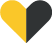 Indikaattori ilmaisee niiden peruskoulun 8. ja 9. luokkalaisten osuuden prosentteina kysymykseen vastanneista ko. ikäluokassa, jotka harjaavat hampaansa harvemmin kuin kaksi kertaa päivässä.  Metadata - Sotkanet.fi, Tilasto- ja indikaattoripankki
6
ITSESTÄ HUOLEHTIMISEN JA TERVEELLISTEN ELINTAPOJEN EDISTÄMINEN
HYTE- RESURSSIEN, RAKENTEIDEN JA PROSESSIEN
VAHVISTUMINEN
MIELEN HYVINVOINTI JA RIIPPUVUUKSIEN EHKÄISY
TAPATURMIEN JA VÄKIVALLAN EHKÄISEMINEN
OSALLISUUDEN VAHVISTUMINEN JA YKSINÄISYYDEN VÄHENTÄMINEN
VANHEMMUUS VAHVISTUU
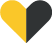 Indikaattori ilmaisee niiden peruskoulun 8. ja 9. luokkalaisten osuuden prosentteina kysymykseen vastanneista ko. ikäluokassa, jotka harjaavat hampaansa harvemmin kuin kaksi kertaa päivässä.  Metadata - Sotkanet.fi, Tilasto- ja indikaattoripankki
7
ITSESTÄ HUOLEHTIMISEN JA TERVEELLISTEN ELINTAPOJEN EDISTÄMINEN
HYTE- RESURSSIEN, RAKENTEIDEN JA PROSESSIEN
VAHVISTUMINEN
MIELEN HYVINVOINTI JA RIIPPUVUUKSIEN EHKÄISY
TAPATURMIEN JA VÄKIVALLAN EHKÄISEMINEN
OSALLISUUDEN VAHVISTUMINEN JA YKSINÄISYYDEN VÄHENTÄMINEN
VANHEMMUUS VAHVISTUU
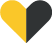 Indikaattori ilmaisee niiden ammatillisen oppilaitoksen 1. ja 2. vuoden opiskelijoiden osuuden prosentteina kysymykseen vastanneista ko. ikäluokassa, jotka harjaavat hampaansa harvemmin kuin kaksi kertaa päivässä.  Metadata - Sotkanet.fi, Tilasto- ja indikaattoripankki
8
ITSESTÄ HUOLEHTIMISEN JA TERVEELLISTEN ELINTAPOJEN EDISTÄMINEN
HYTE- RESURSSIEN, RAKENTEIDEN JA PROSESSIEN
VAHVISTUMINEN
MIELEN HYVINVOINTI JA RIIPPUVUUKSIEN EHKÄISY
TAPATURMIEN JA VÄKIVALLAN EHKÄISEMINEN
OSALLISUUDEN VAHVISTUMINEN JA YKSINÄISYYDEN VÄHENTÄMINEN
VANHEMMUUS VAHVISTUU
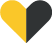 Indikaattori ilmaisee niiden lukion 1. ja 2. vuoden opiskelijoiden osuuden prosentteina kysymykseen vastanneista ko. ikäluokassa, jotka harjaavat hampaansa harvemmin kuin kaksi kertaa päivässä. Metadata - Sotkanet.fi, Tilasto- ja indikaattoripankki
9
ITSESTÄ HUOLEHTIMISEN JA TERVEELLISTEN ELINTAPOJEN EDISTÄMINEN
HYTE- RESURSSIEN, RAKENTEIDEN JA PROSESSIEN
VAHVISTUMINEN
MIELEN HYVINVOINTI JA RIIPPUVUUKSIEN EHKÄISY
TAPATURMIEN JA VÄKIVALLAN EHKÄISEMINEN
OSALLISUUDEN VAHVISTUMINEN JA YKSINÄISYYDEN VÄHENTÄMINEN
VANHEMMUUS VAHVISTUU
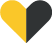 Indikaattori ilmaisee niiden lukion 1. ja 2. vuoden opiskelijoiden osuuden prosentteina kysymykseen vastanneista ko. ikäluokassa, jotka harjaavat hampaansa harvemmin kuin kaksi kertaa päivässä. Metadata - Sotkanet.fi, Tilasto- ja indikaattoripankki
10
ITSESTÄ HUOLEHTIMISEN JA TERVEELLISTEN ELINTAPOJEN EDISTÄMINEN
HYTE- RESURSSIEN, RAKENTEIDEN JA PROSESSIEN
VAHVISTUMINEN
MIELEN HYVINVOINTI JA RIIPPUVUUKSIEN EHKÄISY
TAPATURMIEN JA VÄKIVALLAN EHKÄISEMINEN
OSALLISUUDEN VAHVISTUMINEN JA YKSINÄISYYDEN VÄHENTÄMINEN
VANHEMMUUS VAHVISTUU
Yhteenveto suun terveys
Kehitettävää
Pojat harjaavat hampaitaan tyttöjä harvemmin kaikissa ikäryhmissä
Hyvää
Kaikissa ikäryhmissä hampaita harjataan kaksi kertaa päivässä aiempaa useammin
11